Fagnettverk kreftomsorg og lindrande behandling
Marthe Hauge Aase 
20% som Regional medarbeidar i Kompetansesenteret i lindrande behandling og 80 % som sjukepleiar på korttidsavdelinga ved Førde omsorgssenter
Systematisk kompetanseheving
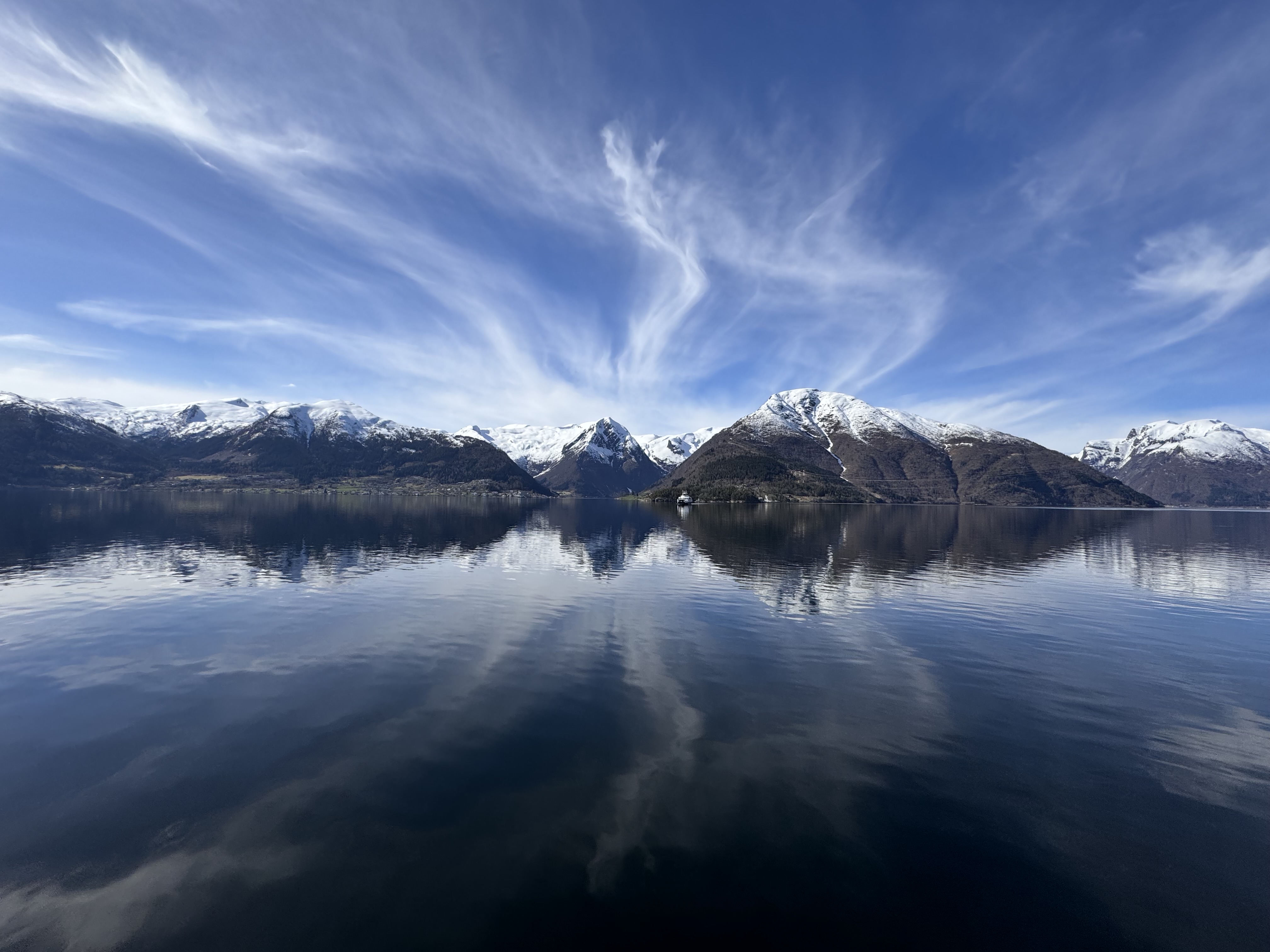 Årleg fagdag 
Introduksjonskurs
Grunnkurs i palliasjon
Lokalgruppesamlingar vår og haust med undervisning i henhold til kompetanseplan laga for nettverka i Helse Vest
Alle kurs vert evaluert I etterkant av deltakarane
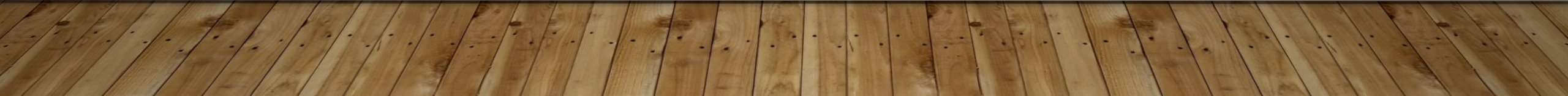 Lokalgruppesamling i Årdal
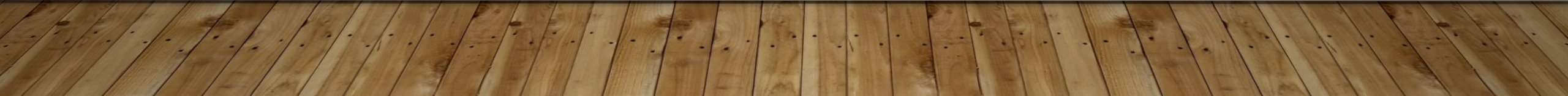 Funksjon og ansvar for ressurssjukepleiar og deira næraste leiar
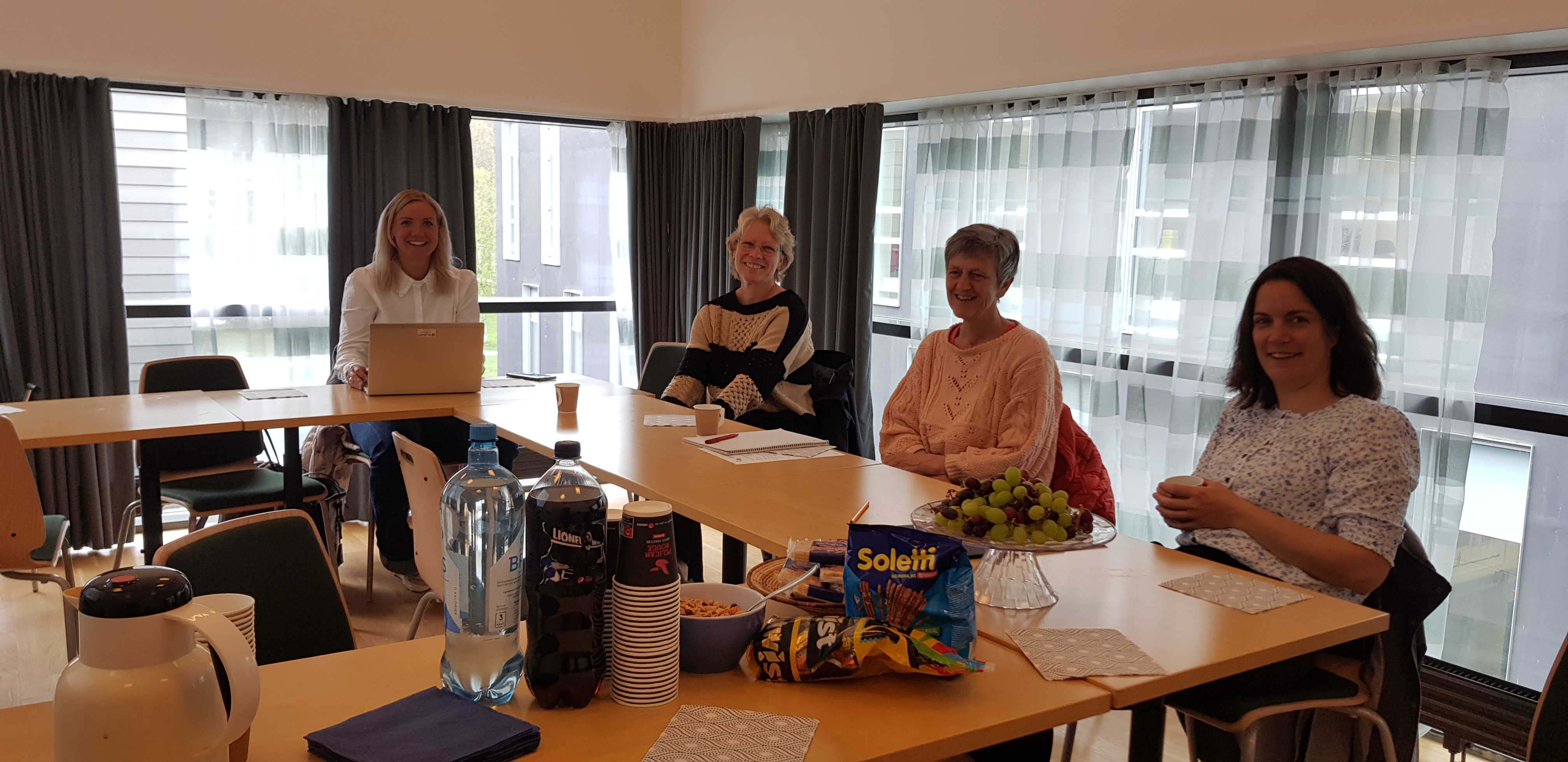 Ansvar og oppgåver for ressurssjukepleiar og leiar
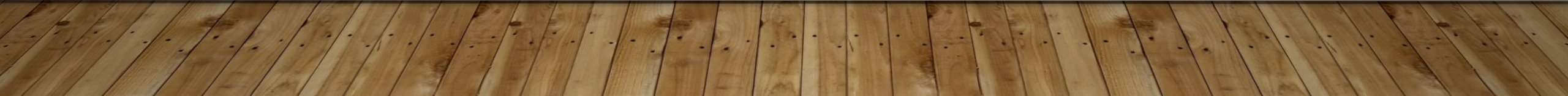 Fagnettverket
Årsplan og Årsrapport vert utarbeida
Årsrapport   Årsplan
Ressurssjukepleiarane og leiarane svarar årleg på rapporteringsskjema
5 møter i driftsgruppa
2 møter i styringsgruppa
Medarbeidarsamling kvart halvår i Bergen saman med andre tilsette i KLB, for oss to som er tilsett for å drifte nettverket
Alle ressurssjukepleiarane er registrert i eit offentleg register Pallnet.no